Online Performance Evaluation Training
Provided by the LAUSD Food Services Division
												03.14.18
[Speaker Notes: Hello, My name is _____________
Thank you for joining the Categorical Programs Time Reporting for Food Services Employees Training.]
Overview
Several years ago, the District rolled out an online version of the Classified Performance Evaluation process.  This online system now incorporates the Food Services Division specific evaluation.
Food Services now requires that all FSD employees be evaluated utilizing the online Evaluation System.
[Speaker Notes: To be in compliance with federal regulations, Food Service employees need to provide a breakdown of work performed under each federal program.
(Read slide)]
Goal
The goal of this training is to:  

Review the steps of the Performance Evaluation process.
Explain the Evaluator’s role and how to use the new online system. 
Explain how the employee will review and accept his/her evaluation.
[Speaker Notes: (read slide)]
Performance Evaluation Forms
Please note there are several Evaluation Forms:
Performance Evaluation for Permanent Classified: FSW I and II/Sr. FSW (hourly)
Performance Evaluation for Permanent Classified: FSM I-VII/NNC staff (hourly)
Performance Evaluation for Permanent Classified Administrator (salaried)
NOTE: These forms are assigned to employees automatically based on their current position in the district.
Logging in to the System
Go to: https://myapps.lausd.net/eval
Login using your Single Sign-on username and password.
Evaluation Landing Page
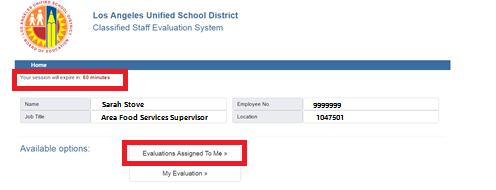 Once you are on the landing page, your session will be 60 min.  Please select “Evaluations Assigned to Me” to access the evaluations assigned to you.
Evaluations Assigned to Me
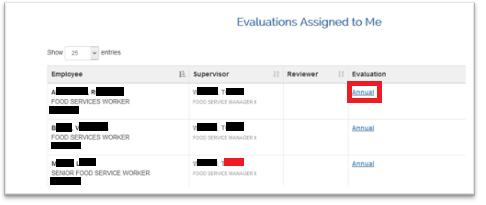 Under Evaluations Assigned to Me, you will see a list of employees that report to you.  Click on “Annual” to begin the evaluation for each employee.
Employee Evaluation
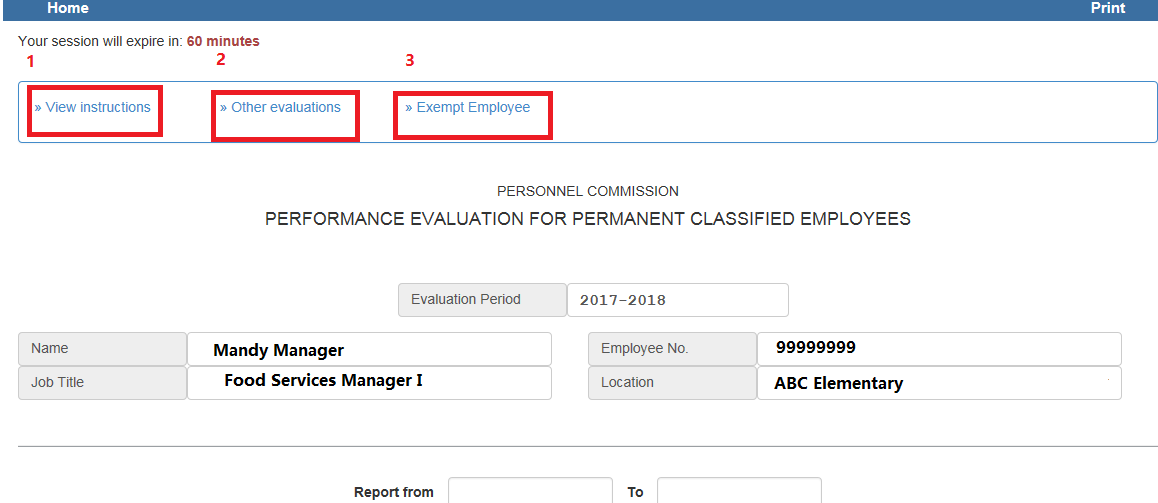 “View Instructions”- A standard guide instructing the evaluator on how to fill out the evaluation.  Print if needed.
“Other Evaluations”- Allows the evaluator to see prior completed evaluations
“Exempt Employee”- Click here to indicate why an employee is exempt from being evaluated. Ex: Worker out on leave, temp status, etc.
Employee Evaluation Cont.
Select the date range of the evaluation.  It should be for this school year.  From: July 1, 2017 (or the day after your last evaluation period for the employee) To: (date you are filling out the evaluation).
Employee Evaluation: Attendance Section
In the attendance section, you can click on “View” to review Protected and Unprotected hours absent.  In the comment box, type in relevant notes.  Ex: Employee was on FMLA or WC.  Ex 2: UP time was taken during the Winter Shutdown because employee did not have a sufficient vacation balance.
Employee Evaluation Cont.
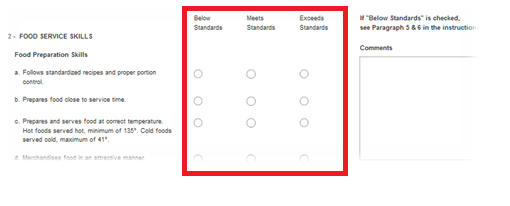 Continue with the rest of the Evaluation.  If the employee “Exceeds Standards,” a separate “Notice of Outstanding Performance” form should be filled out.
Within each area there is a comment box.  If you select “Below Standards” in any area you will be required to provide additional comments.
“Below Standards”
If “Below Standards” is selected, a window will open that will require the evaluator to explain the following:
Statement of Problem
The desired improvement
Suggestions as to how to improve
Provisions for assisting the employee.
Click “Close” when complete.

The arrow below indicates a link to the area you rated below standards.  Clicking it will open up the comments.
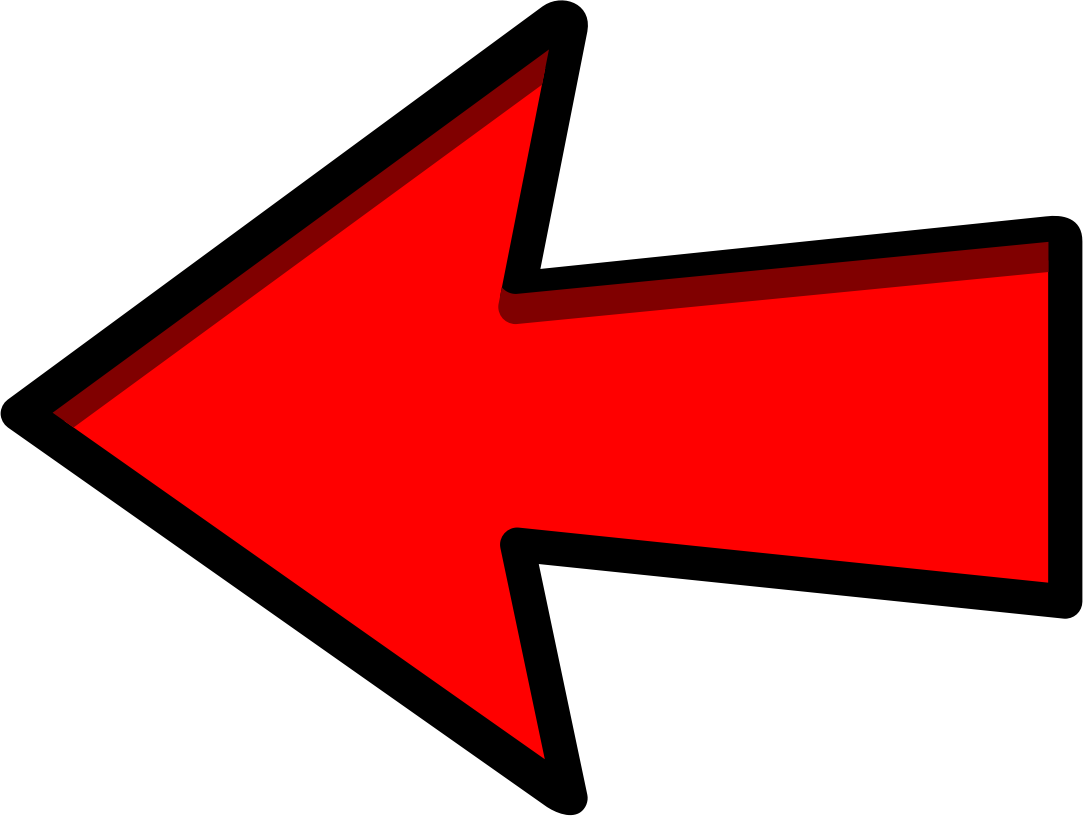 “Below Standards” cont.
Several items to note:
A separate box opens in every area where the evaluator indicates “Below Standards.”
It is critical to remember that an employee should not be learning for the first time that his/her performance is below in any area during the evaluation.  The performance evaluation supports the progressive disciplinary process but it is not a tool to initiate the discipline.
Classification of Position
Towards the end of the evaluation, there is section “Classification of Position.”  Here, the evaluator must indicate “Yes” or “No” to indicate if the he/she believes the employee is working within his or her job classification.

Note: An indication of “No” does not trigger a job review.  It is the evaluator’s responsibility to initiate the process with the Personnel Commission.
Attachments
Evaluators may attach up to 5 files (2 MB each) to the evaluation. To attach a file:
Click on Browse
Select the file and click “Open”
Click “Upload Document(s)”

An Evaluator can upload a “Notice of Outstanding Performance” form here.
Saving your Evaluation
As the evaluator it may take time to complete each evaluation.  The evaluation can be saved at any time.  Simply click the “Save evaluation” button at the bottom of the screen
Signature Agreement
Once the evaluation if filled out, the Evaluator will need to electronically sign the form.  Simply: 
Read the disclaimer
Check off “I Accept” 
Type in your e-mail address
Click “Submit”
Optional “Reviewer”
Division’s are encouraged to have a designated “Reviewer” (normally a higher level Manager/Supervisor) who will review the Evaluation.  
If a “Reviewer” is designated in the system, once the Evaluator signs the form, the Reviewer will be notified via e-mail that the evaluation is ready for review.  
The Review will review the form.  If he or she agrees or disagrees, he/she must e-mail the evaluator the comments.  The Reviewer can not modify the evaluation.
After receiving feedback from the Reviewer, the evaluator can chose to make any additional revisions to the evaluation before meeting with the employee.
Employee Review
Once the evaluation is complete, the Supervisor/Manager, should set up a meeting with the employee to discuss the evaluation. 
The employee will have an opportunity to ask questions and provide comments.
If the employee disagrees with the evaluation, the Supervisor/Manager can remind the employee that once the evaluation is released, he/she will have an opportunity to upload his/her rebuttal.
The Supervisor/Manager may consider additional changes to the evaluation based on the discussion.
Releasing the Evaluation to the Employee
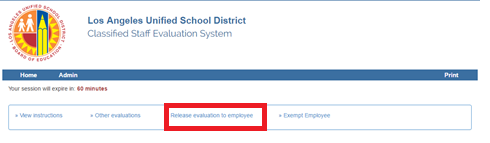 The evaluator must “Release” the evaluation to the employee before he/she can log in and access the form.  The “Release evaluation to Employee” function is on the top of the screen.
Release the Evaluation to the Employee cont.
Once you select “Release evaluation to the employee,” the below screen appears.  Click to check off the box and then hit “Submit.”  The employee will now be contacted via e-mail that they can log in to view their evaluation.
Employee’s Role in the Evaluation
The employee will login using his her Single Sign-On Username and Password.
Employee’s Role cont.
The employee will need to click on “My Evaluation” to review his/her released evaluation
Employee’s Role cont.
The employee should take the time to review his or her evaluation. In the section “Classification of Position, he/she will need to indicate “Yes” or “No” noting whether he or she is working within job classification.
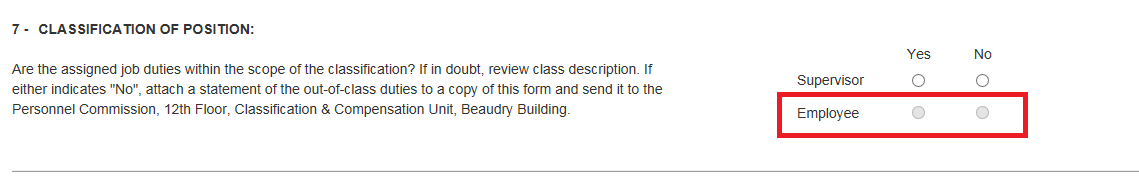 Employee’s Role cont.
Employees will also have an opportunity to attach files and may attach up to 5 files (2 MB each) to the evaluation. To attach a file:
Click on Browse
Select the file and click “Open”
Click “Upload Document(s)”

In this area, employees may upload their rebuttal if they do not agree with the contents of the evaluation.
Employee Role Cont.
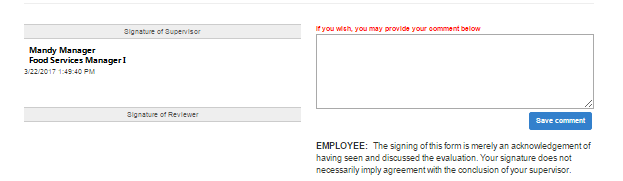 The employee may also add comments to the comment box above the Electronic Signature Agreement.
Employee Role Cont.
At the bottom of the evaluation, the employee is required to electronically sign the form acknowledging that he/she reviewed the form.  The employee will need to check off the “I Accept” box and type in his/her email before clicking on “I Acknowledge.”

Note: Clicking “I Acknowledge,” does not mean the employee agrees with the contents of the evaluation.  The evaluator will then receive an e-mail confirmation.
Recap: Evaluation Process Steps
Complete the evaluation based on personal observations.
Optional: Allow the “Reviewer” to review and provide feedback.
Once the evaluation is complete, review the evaluation with the employee and provide him/her an opportunity to respond.
After the conversation, make modification to the evaluation (if needed), and then sign and release the evaluation.
The employee will the receive an e-mail indicating he/she can now access his/her evaluation.  
The employee can upload his/her rebuttal if needed.  The employee will then sign off acknowledgment of receiving the form.  The evaluator will receive an e-mail of acknowledgement.
References
Online Performance Evaluation: Supervisor’s Role Job Aide
Café LA website-> HR page->Performance Evaluation -> Supervisor’s Role Job Aide
Online Performance Evaluation: Employee’s Role Job Aide 
Café LA website-> HR page->Performance Evaluation-> Employee’s Role Job Aide
Power Point Training
-Café LA website-> HR page->Performance Evaluation-> Online Performance Evaluation Training
For assistance, please call:213-241-6714
LAUSD Food Services Division  
Nourishing Children to Achieve Excellence
[Speaker Notes: Last page:
“Questions”, centered, calibri black, 44 font
“Thank You”, centered, calibri black, 40 font
“LAUSD Food Services Division~Nourishing Children to Achieve Excellence” Calibri, 18 font, Justified left]
Questions?
Thank you!
LAUSD Food Services Division  
Nourishing Children to Achieve Excellence
[Speaker Notes: Last page:
“Questions”, centered, calibri black, 44 font
“Thank You”, centered, calibri black, 40 font
“LAUSD Food Services Division~Nourishing Children to Achieve Excellence” Calibri, 18 font, Justified left]